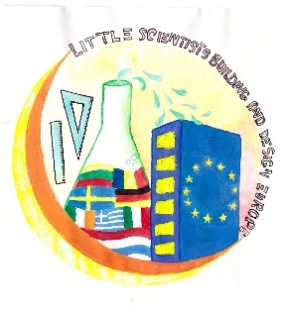 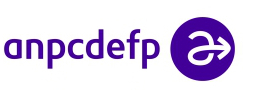 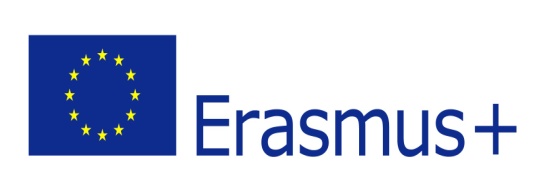 Little scientists building and design Europe Project journal and gazette
ROMANIA
2018